A Look Back on the First Year of all our 8th Grade Students Taking Living Environment
…the course formerly known as:
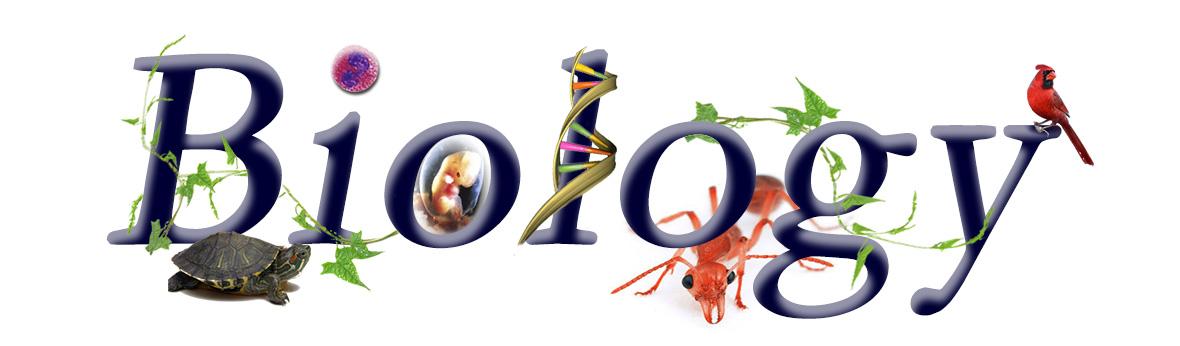 New Science Initiative
Previous Sequence
New Sequence
Science-7
Science-7
Accelerated Earth Science
Accelerated Earth Science
Living Environment Regents/Honors
Living Environment Regents/Honors
Science-8
Science-8
Earth Science Regents
Living Environment Regents/Honors
Earth Science Regents/Honors/AP
Chemistry Regents/Honors
Living Environment Regents/Honors
Chemistry Regents/Honors
Physics Regents/AP
Chemistry Regents/Honors
Physics Regents/AP
Physics Regents/AP
Choice
Choice
Increasing Rigor & Frequency of Instruction for All Students
2015
2016
Challenges
Are all 8th graders ready for a regents level class?
Maturity
Cognitive Development 
Organization and work habits
Logistics (some HS students were also taking LE)
590 total students (typical year: 250-300)
24 sections (typical year: 10-12)
8 different rooms (out of 12 total science rooms)
4 different textbooks
10 science teachers (out of 22), + 3 SE teachers
“All Hands On Deck”
Joseph Miraglia:         LEH
Kristen Mogavero:     LEH & LER
Jessica Nersesian:         LE 8H
Thomas Schoenig:        LE 8R Inclusion
Karalyn Schoepfer:       LE 8R Inclusion & ID
Rob Sudaley:                   LE 8R
Carla Bonewald:               LE 8H
Diann Flanagan:            LEH
Devin Hagendorn:           LE 8R (inclusion)
Helen Hausch:                LER Inclusion & ID
Matthew Kaufman:       LER (inclusion)
Lauren Kearon:        LEAPES (MS & HS)
Bob Klang:                         LE 8R (inclusion)
General Statistics
8th Grade Compared to Prior Year
How did we serve students of all abilities?
Honors Classes
Regents Classes
Integrated Co-Teaching Classes
Honors Classes
Regents Classes
Integrated Co-Teaching Classes
Breakdown of 8th Graders
Only 1 student failed the class
9 students failed the regents exam
3 re-took the exam in August and 2 passed
6 will be retaking in January (1 left district)
At Risk Students
In February, seventeen 8th graders were identified as “at risk” of failing the regents exam. 
These students were provided with after-school support classes to help prepare them for the exam.
Of those seventeen:
11 passed
This Year We Continue the Journey
Living Environment:
382 students (7 teachers, 17 sections)
Only 1 integrated co-teaching team (2 MS sections)
Earth Science:
318 students (including EScAPE & ESH-7)
2 integrated co-teaching teams (4 HS sections)
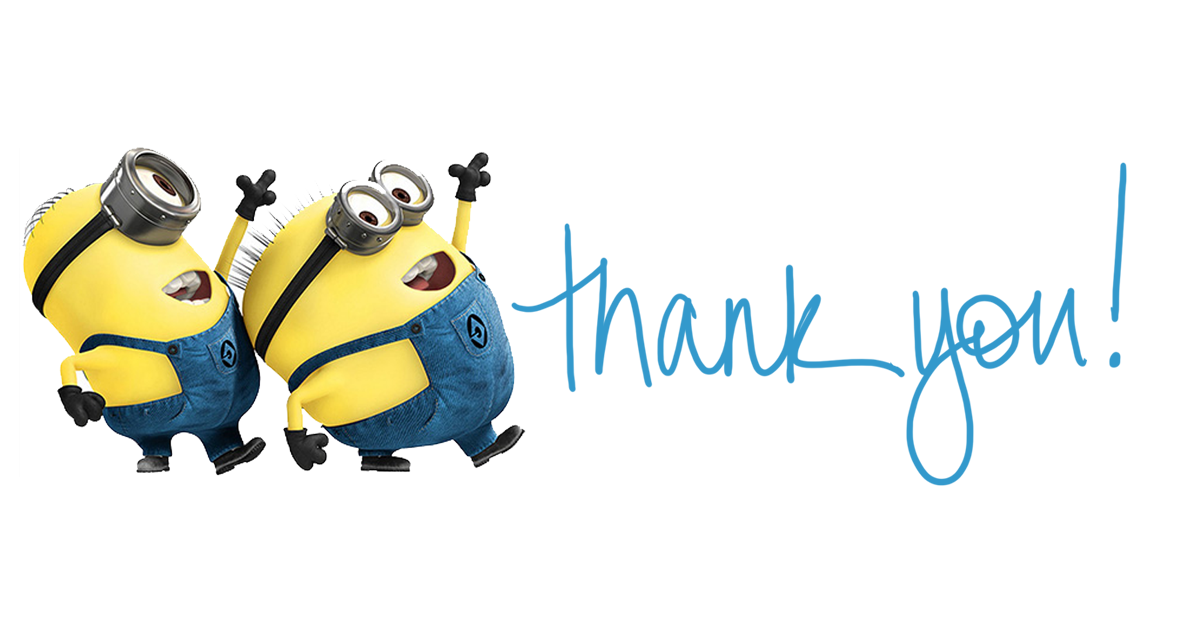 Thank you for your attention, and thanks again to all of the teachers that worked so hard to make last year’s success possible!